KHỞI ĐỘNG
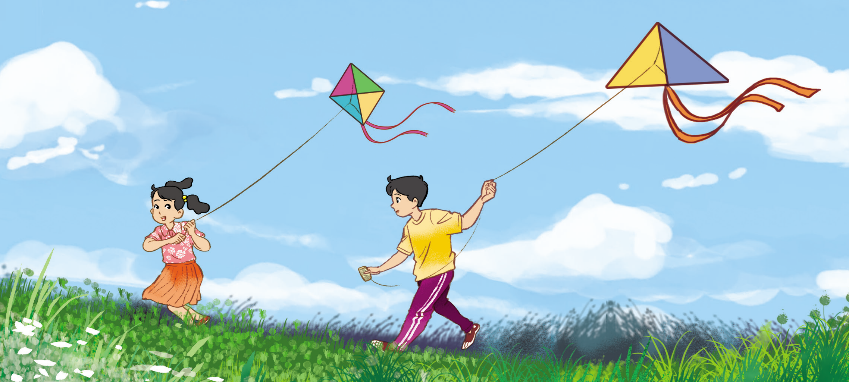 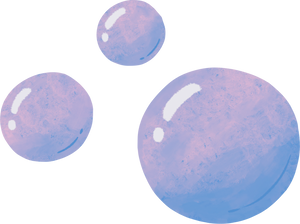 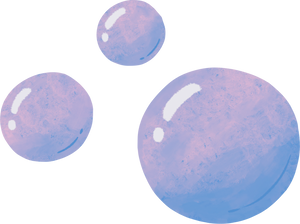 KHÁM PHÁ
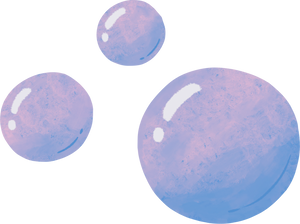 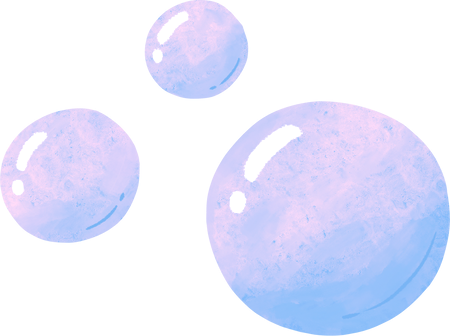 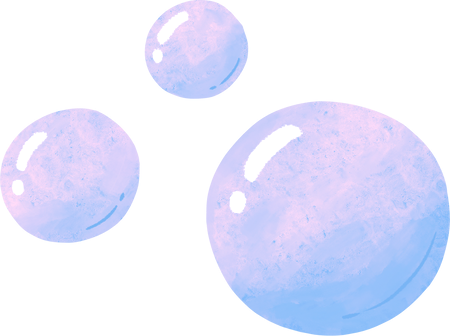 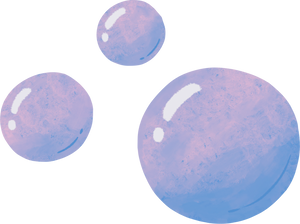 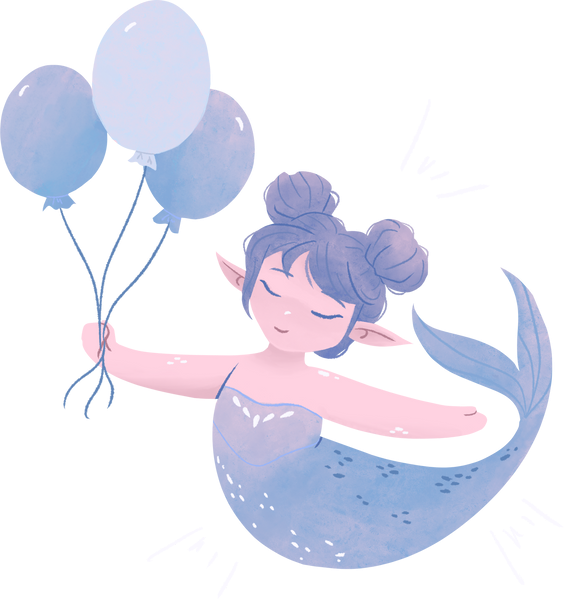 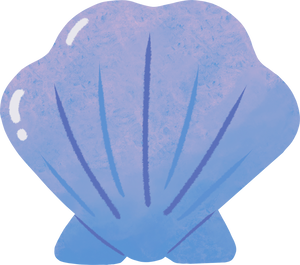 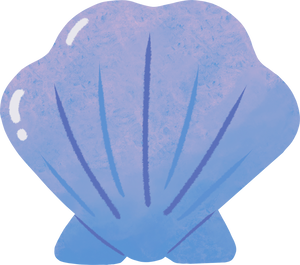 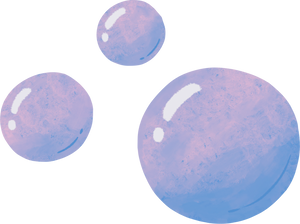 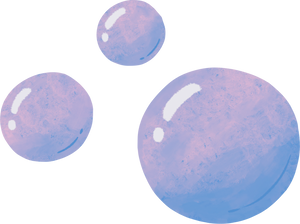 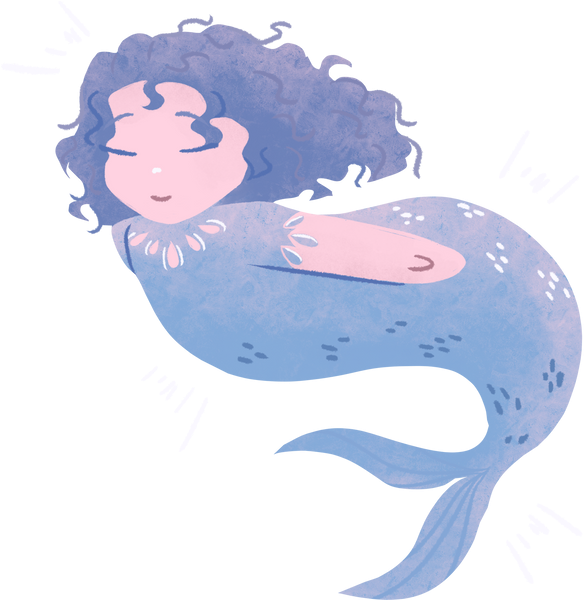 LUYỆN TẬP
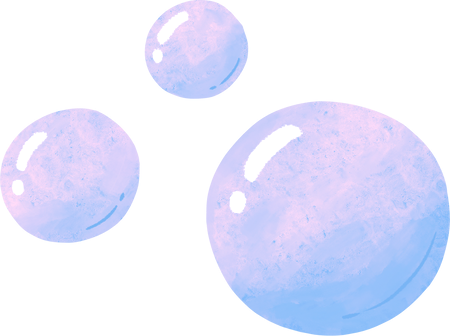 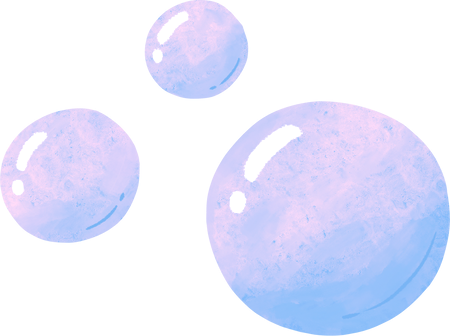 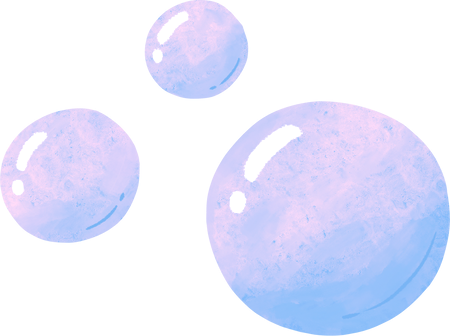 Bài 1: Nói theo mẫu
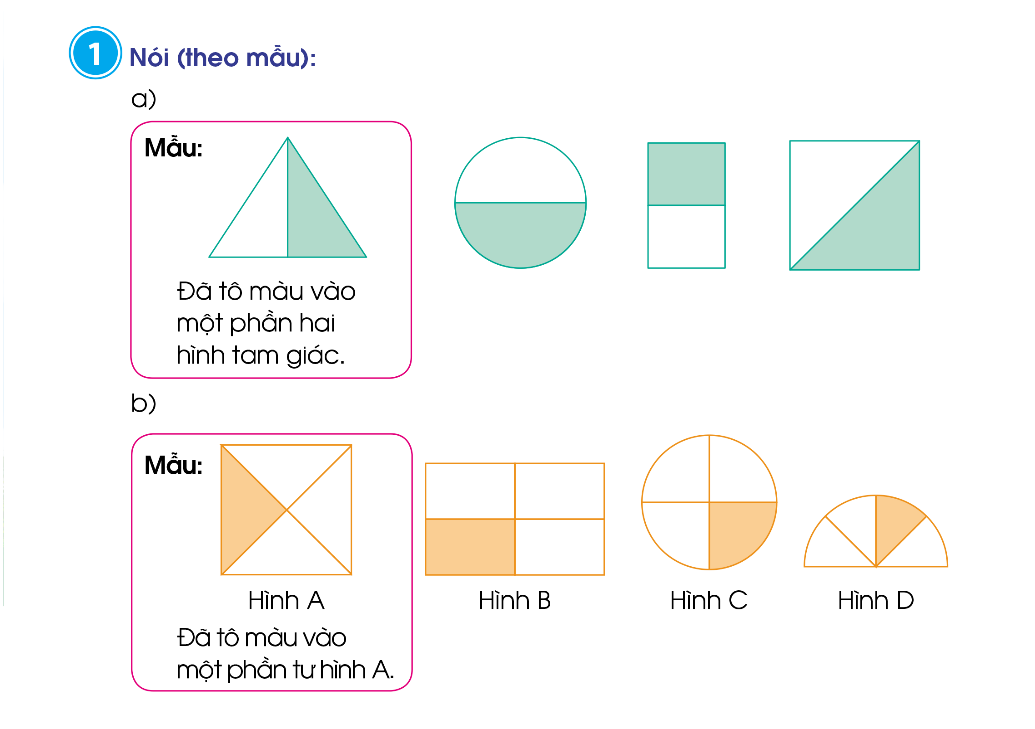 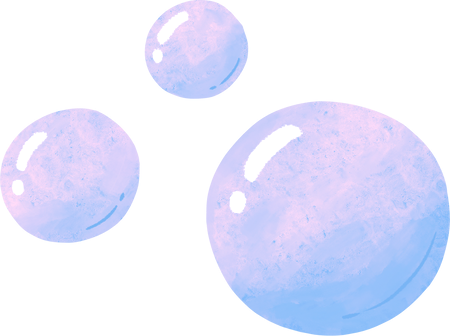 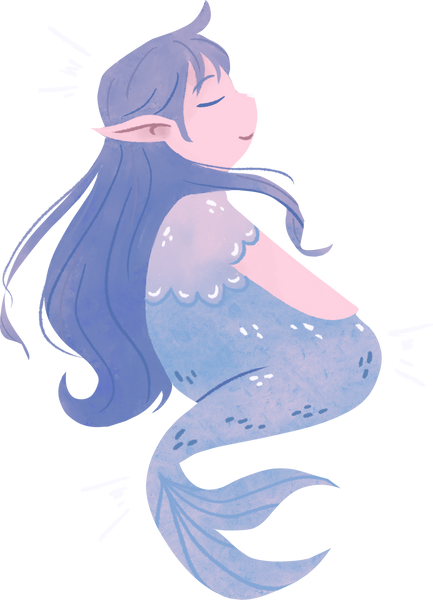 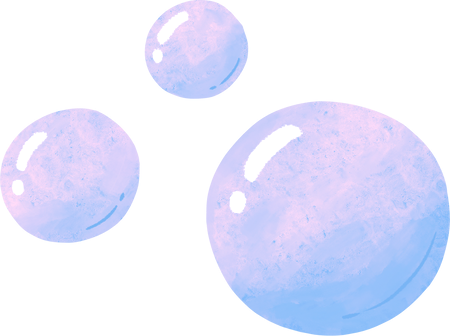 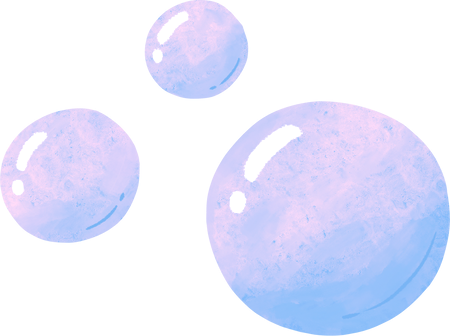 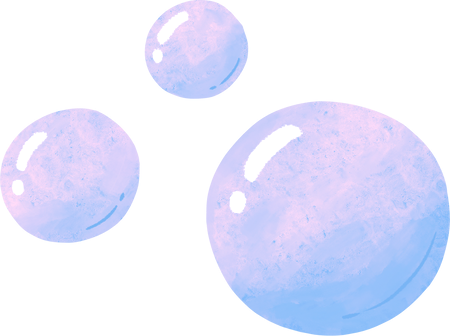 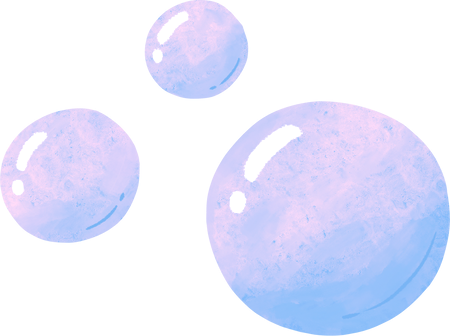 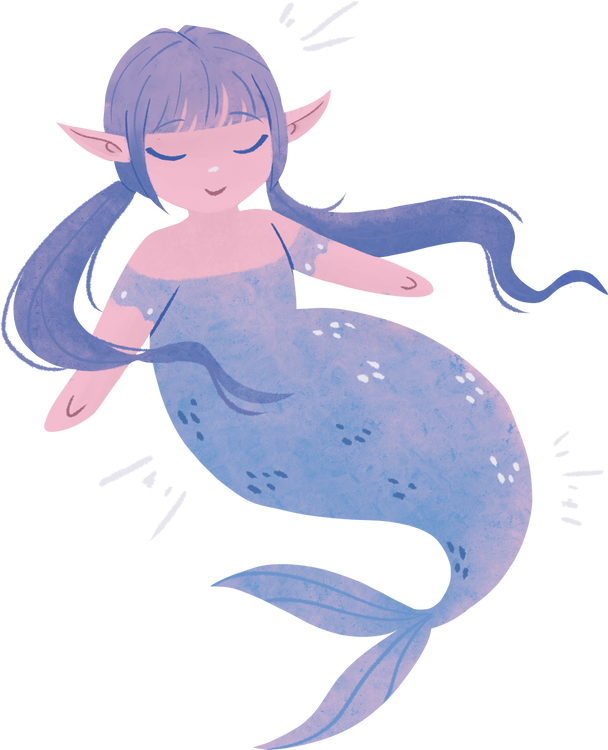 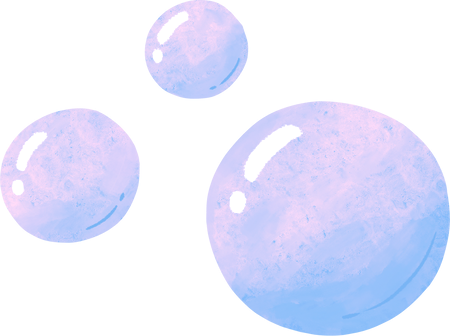 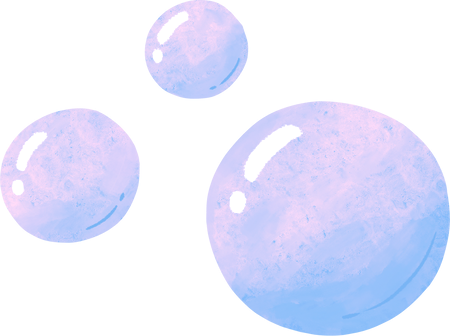 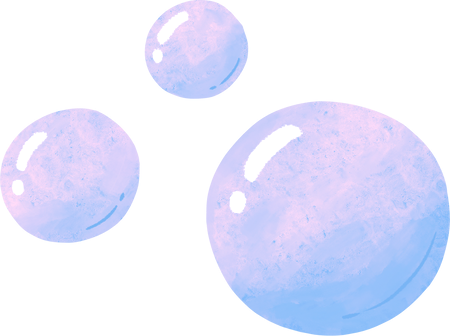 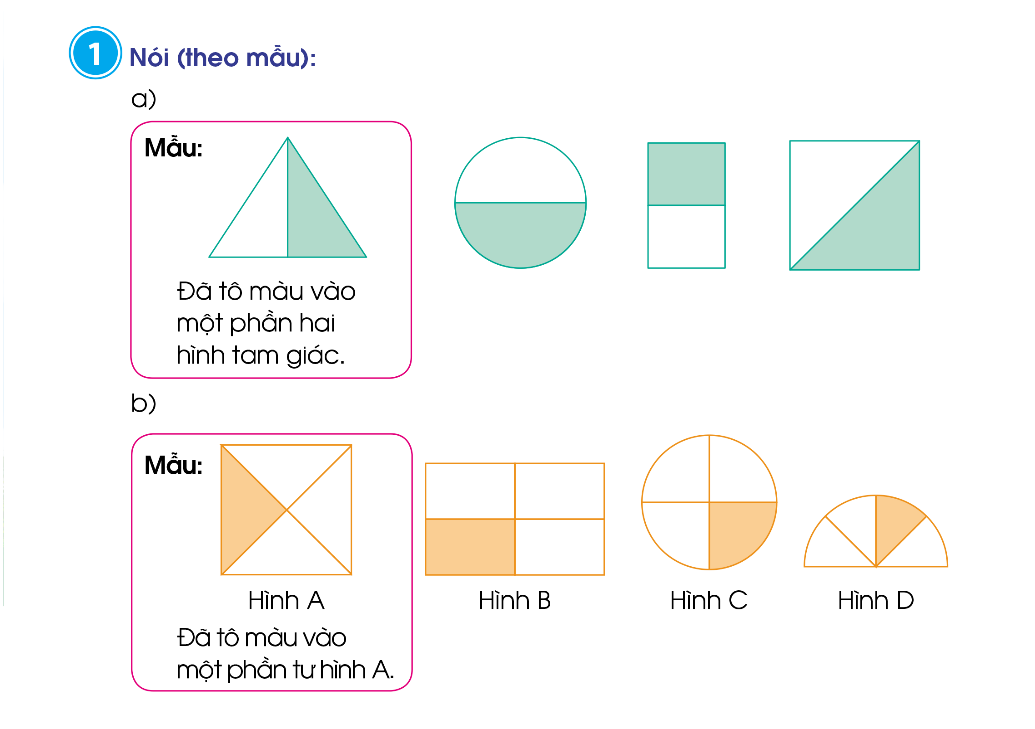 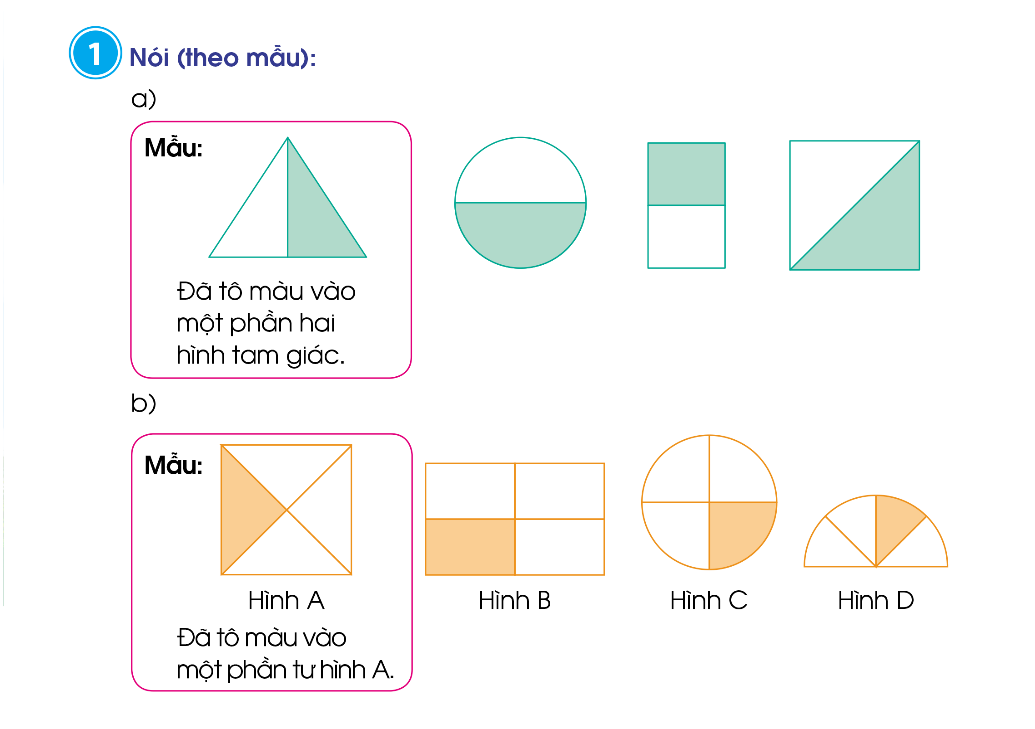 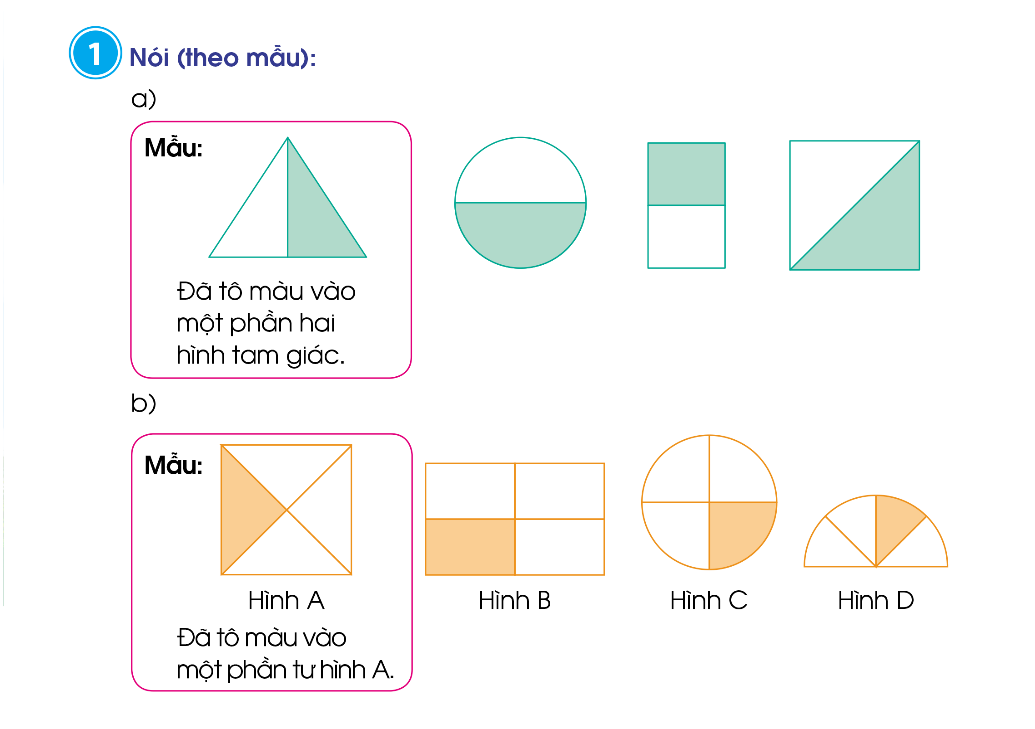 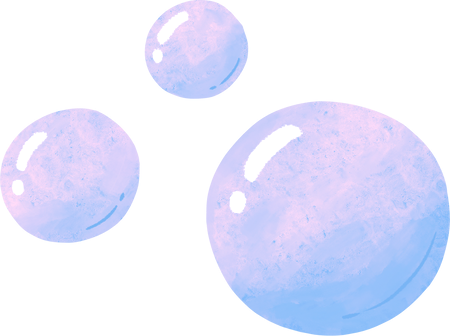 Đã tô màu vào một phần hai hình tròn.
Đã tô màu vào một phần hai hình chữ nhật.
Đã tô màu vào một phần hai hình vuông.
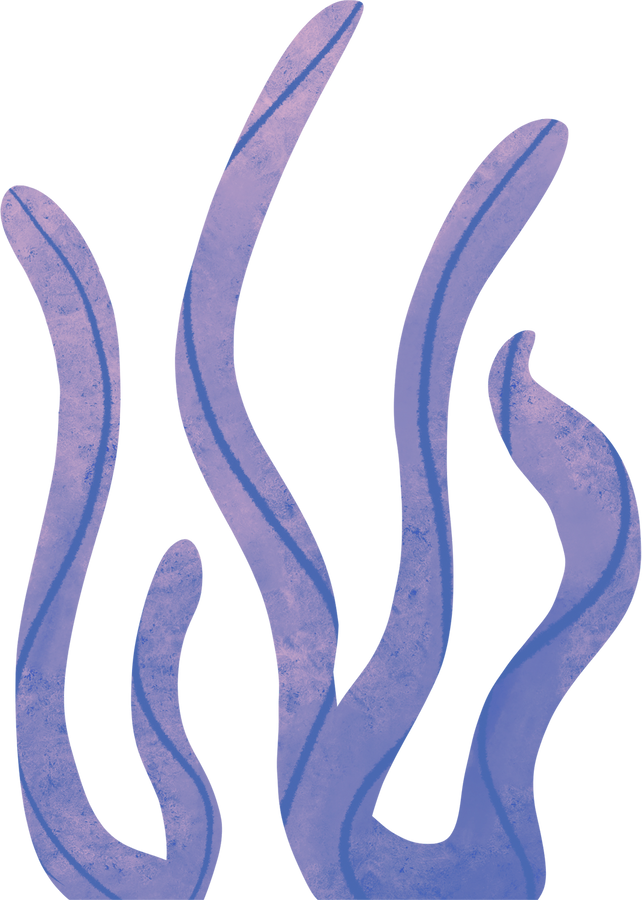 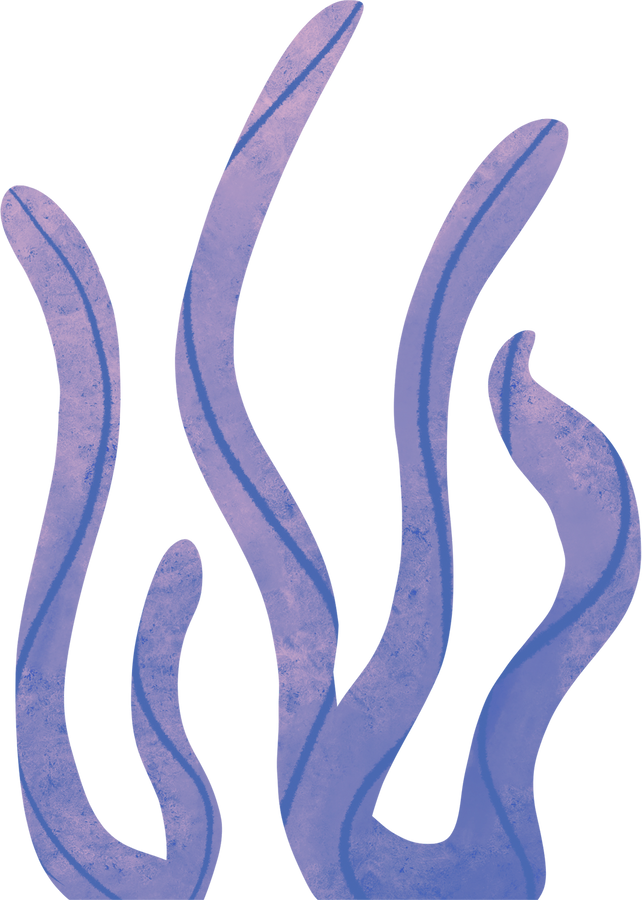 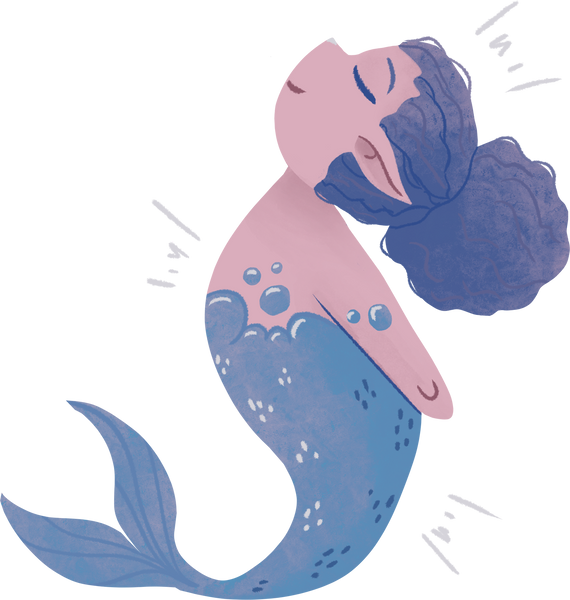 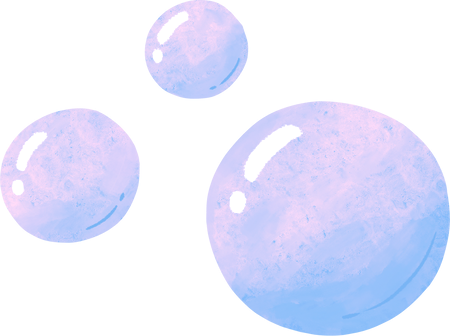 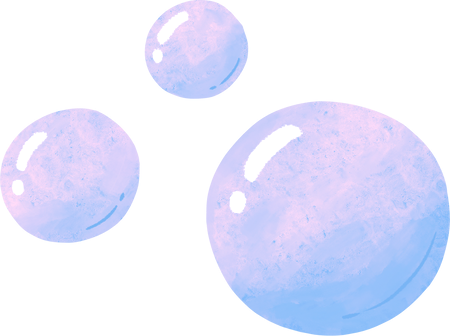 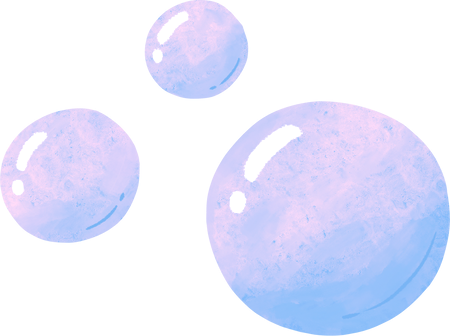 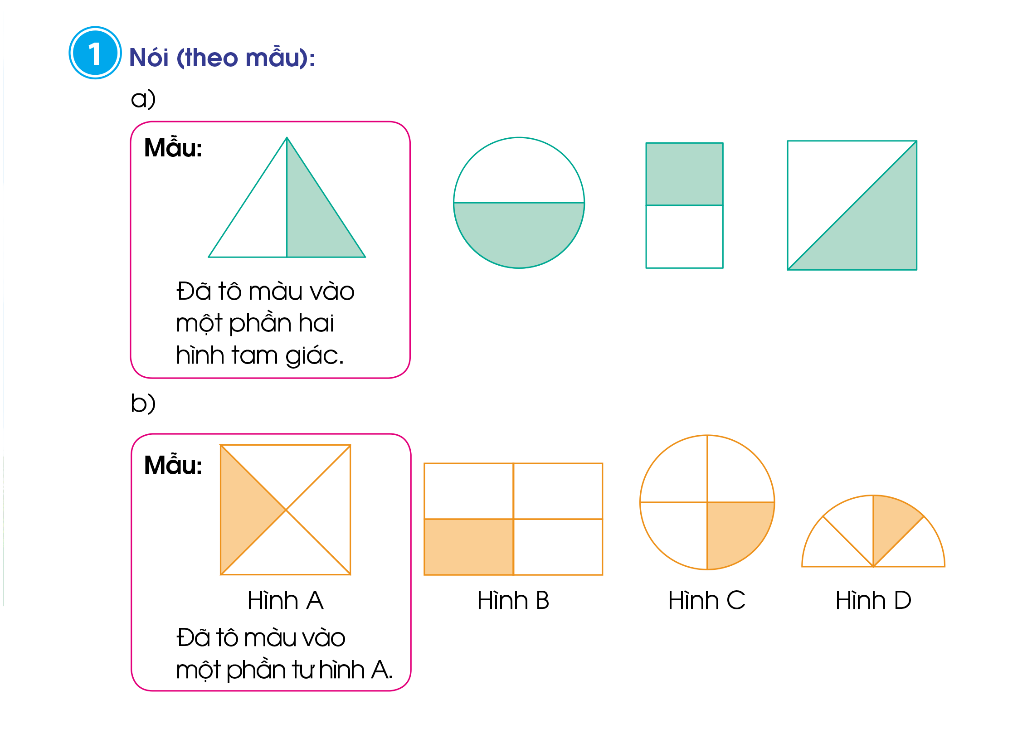 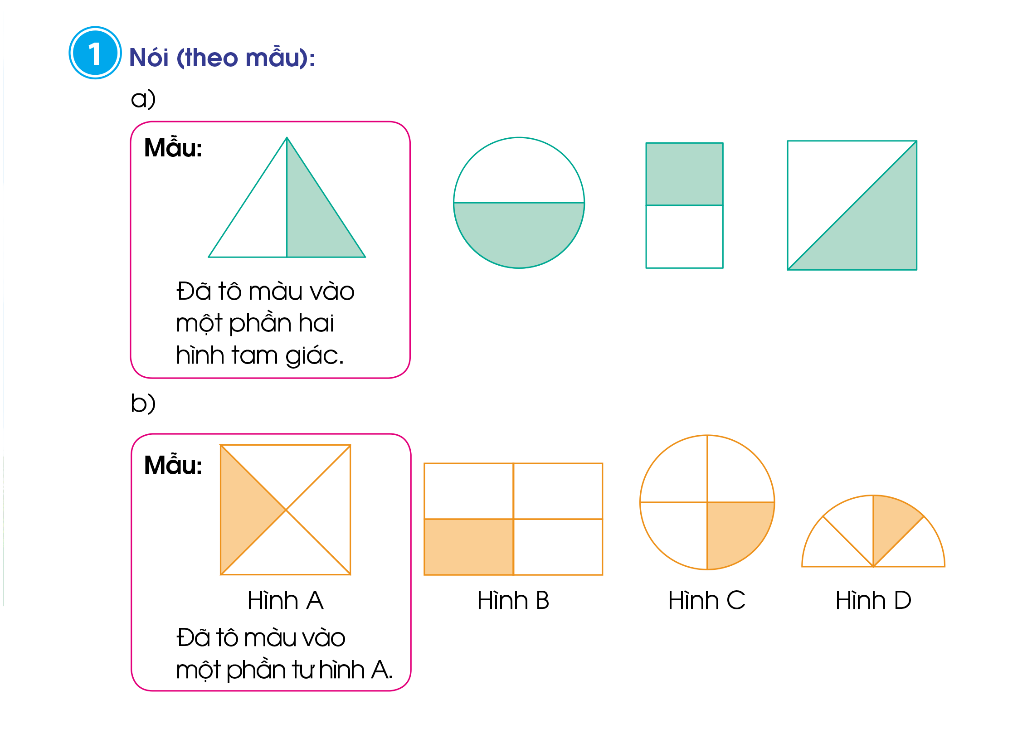 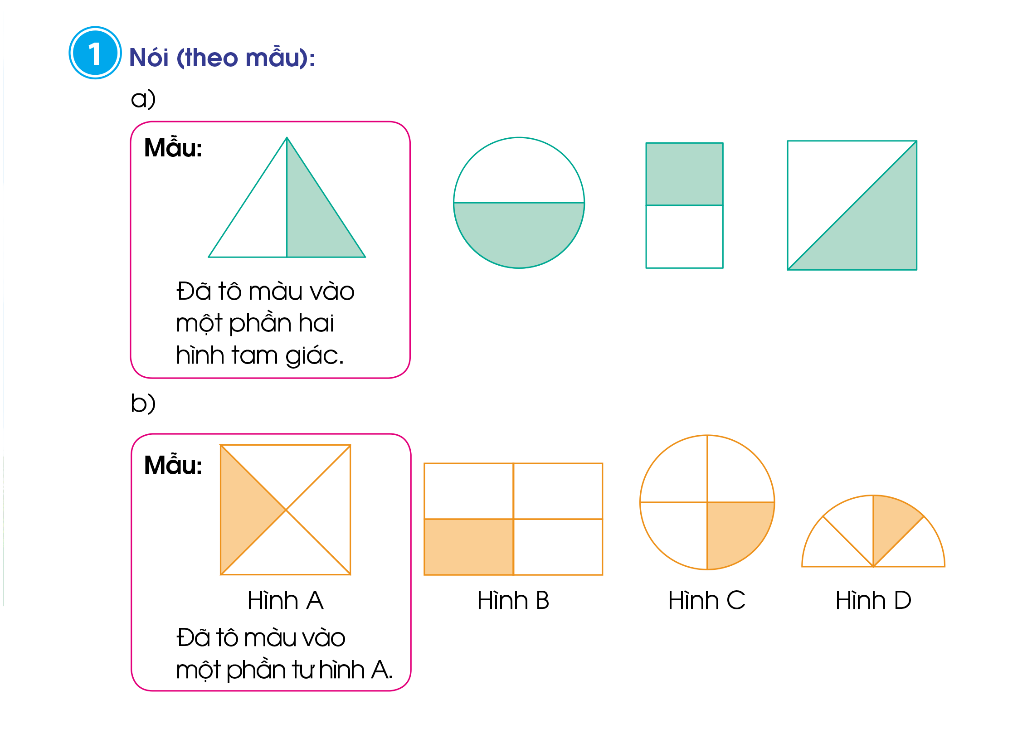 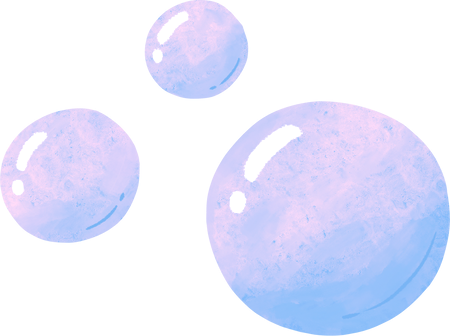 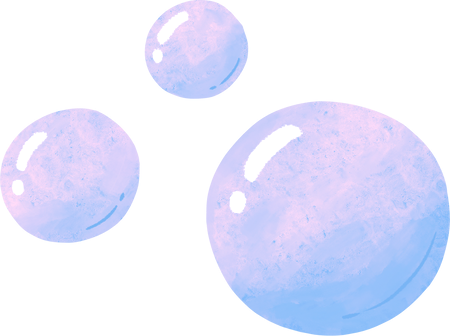 Đã tô màu vào một phần tư hình B.
Đã tô màu vào một phần tư hình C.
Đã tô màu vào một phần tư hình D.
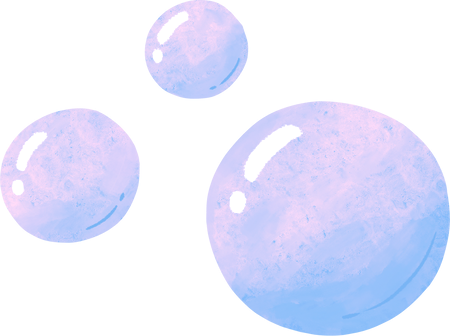 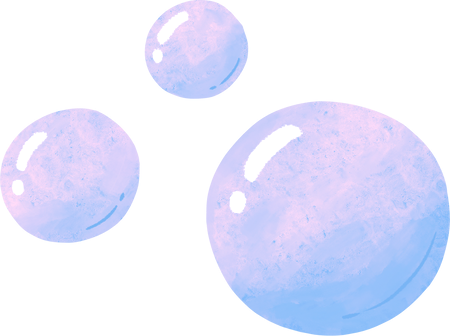 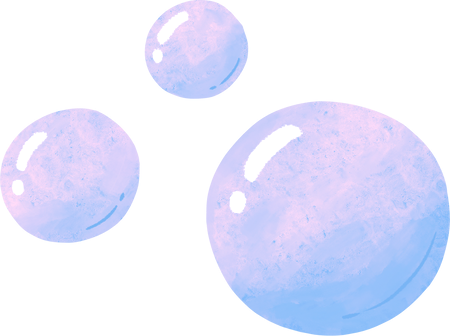 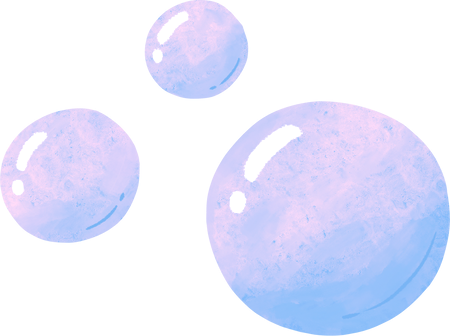 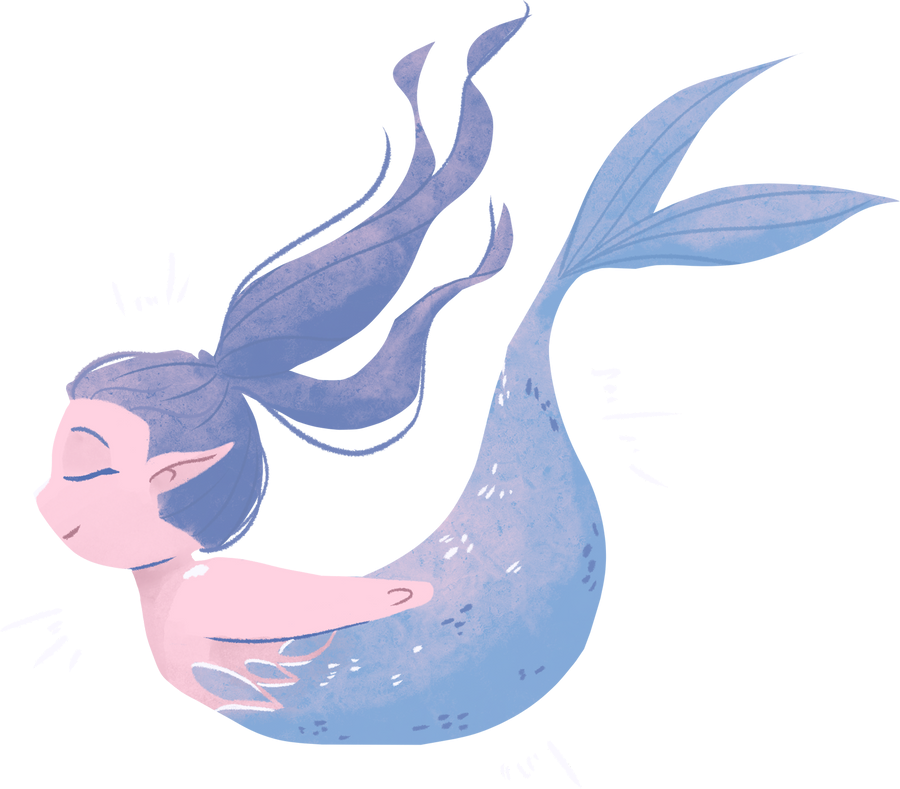 Bài 2:
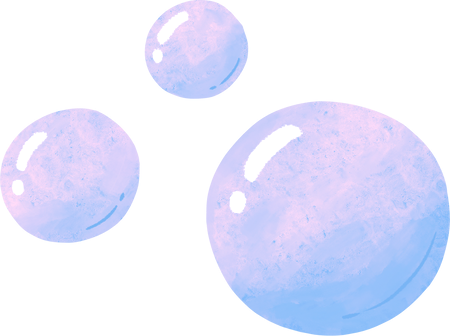 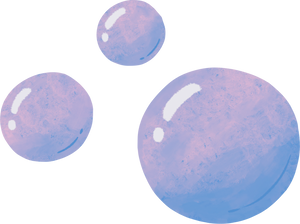 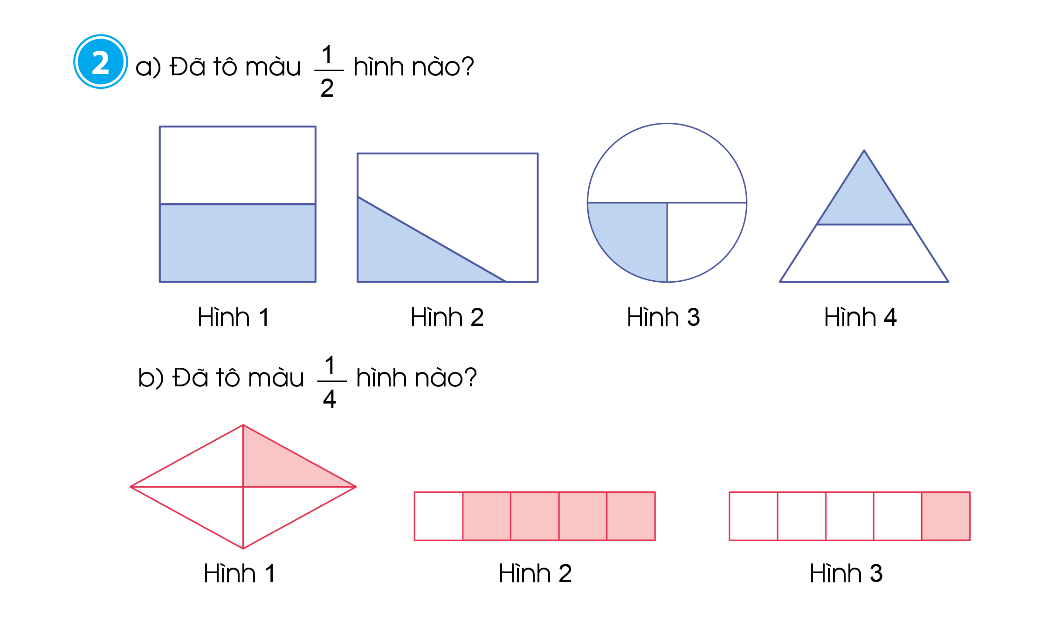 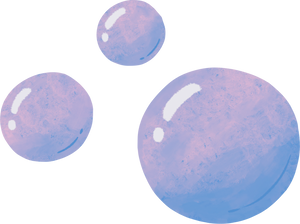 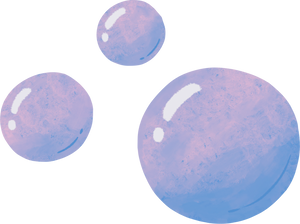 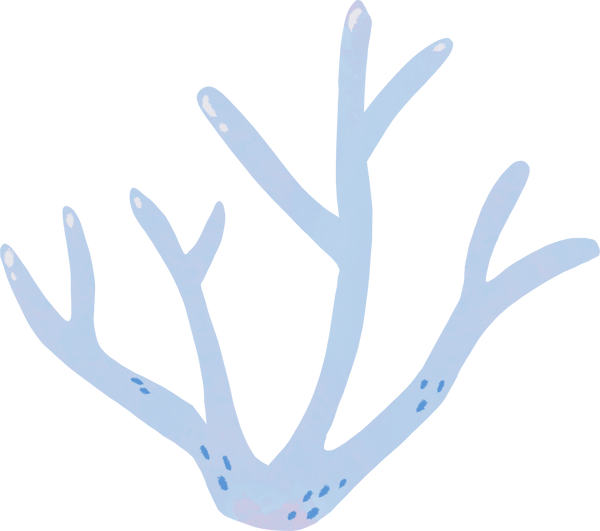 Đã tô màu một phần hai hình 1.
Hình 2, 3, 4 không được tô màu vào một phần hai.
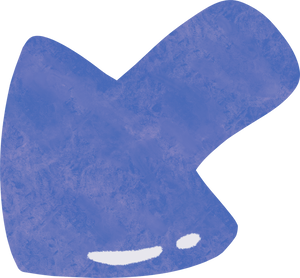 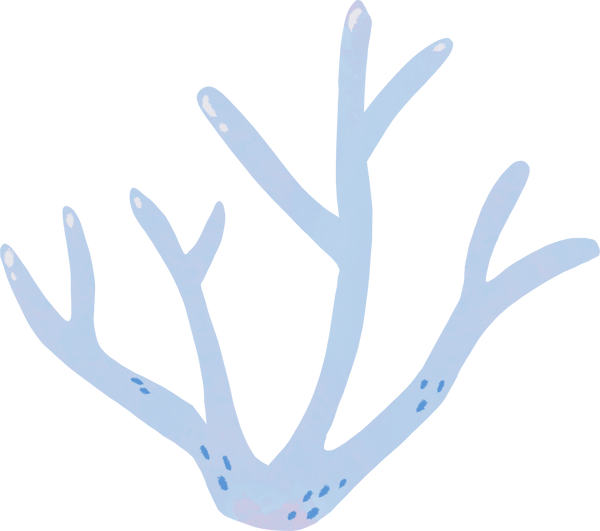 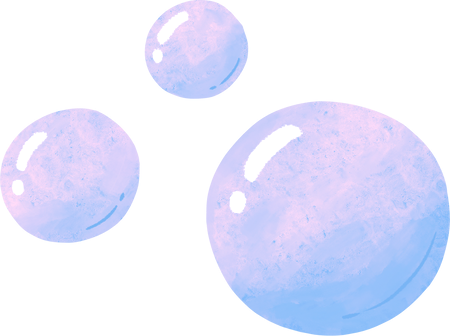 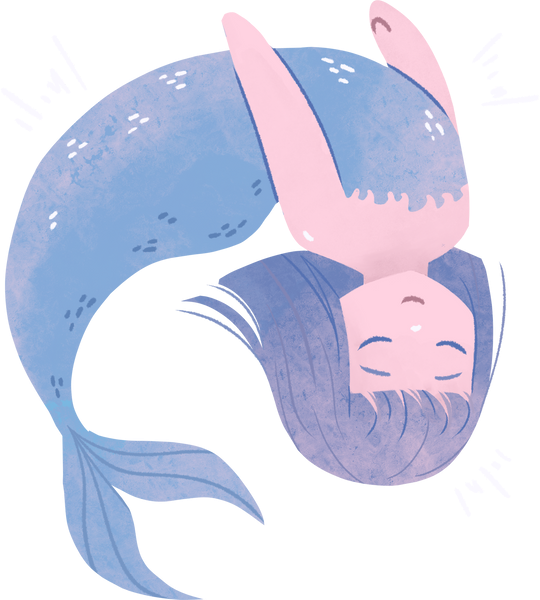 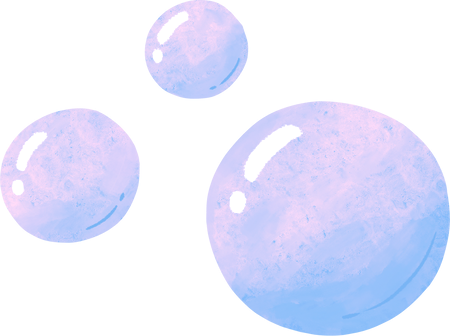 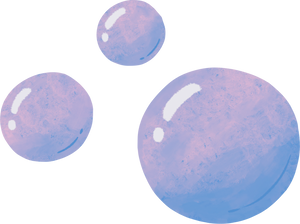 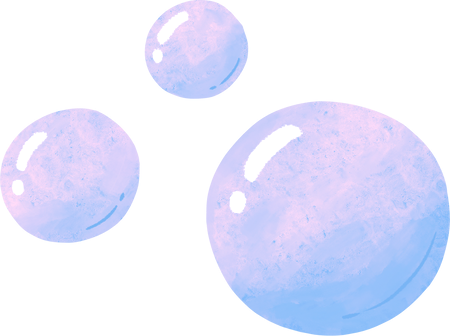 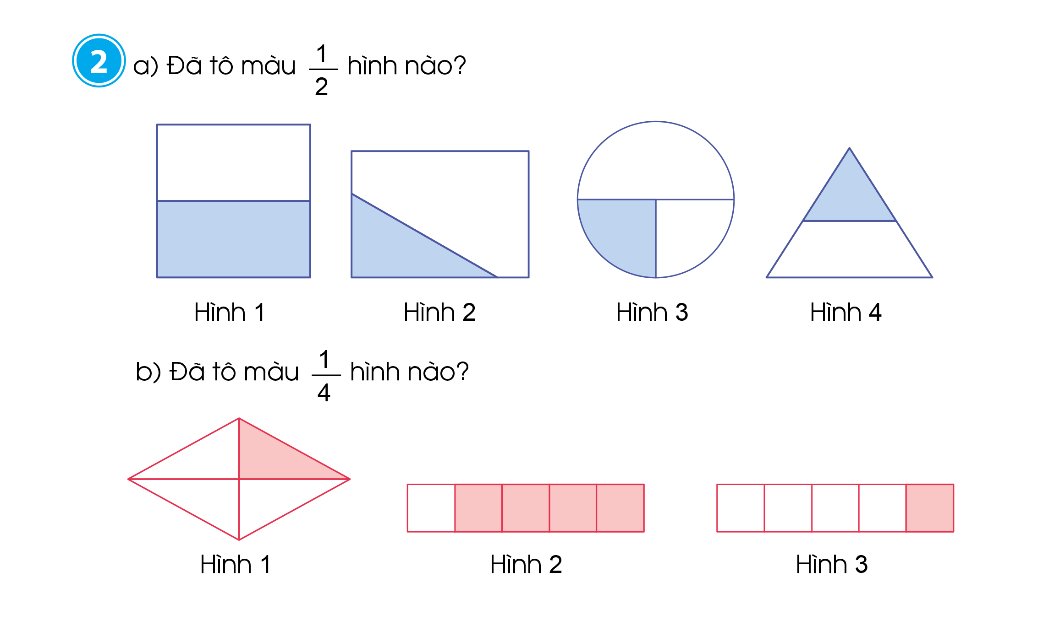 Đã tô màu một phần tư hình 1.
Hình 2, 3 không được tô màu vào một phần tư.
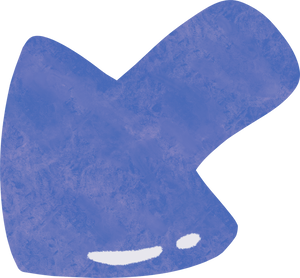 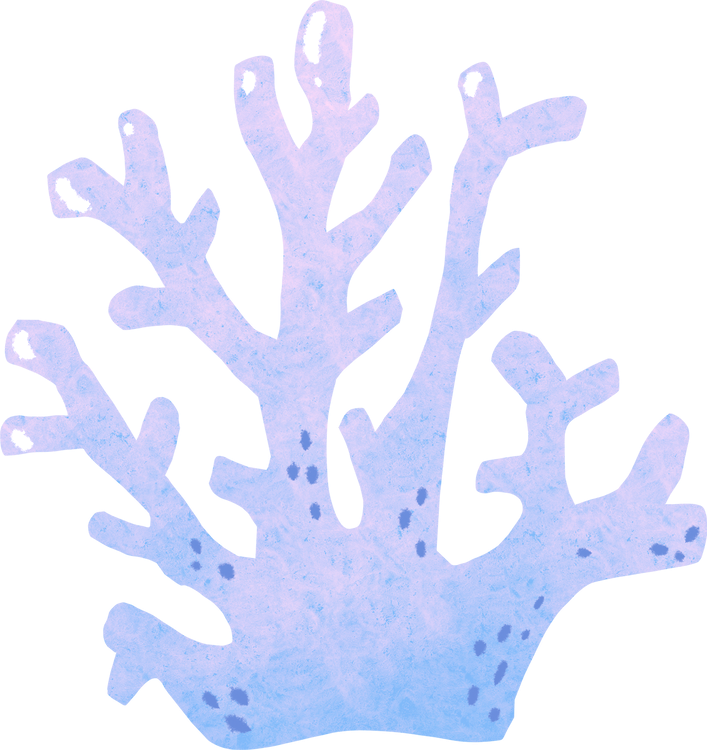 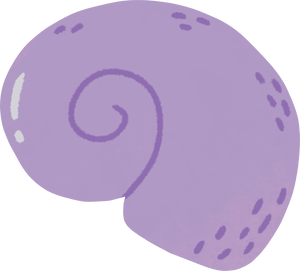 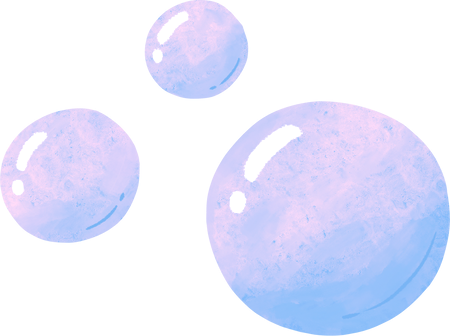 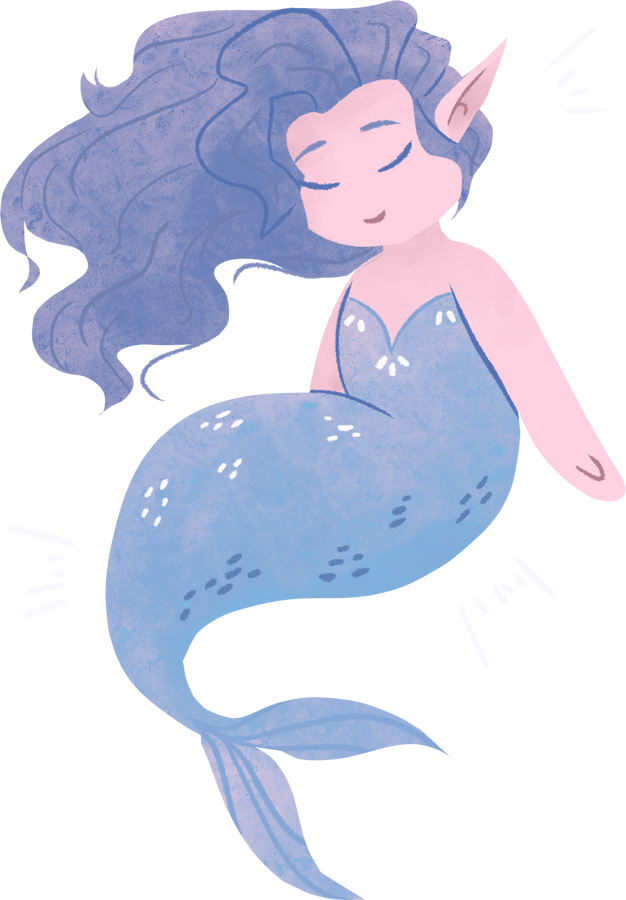 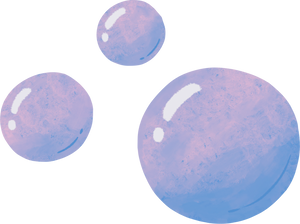 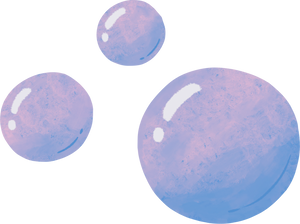 Bài 3:
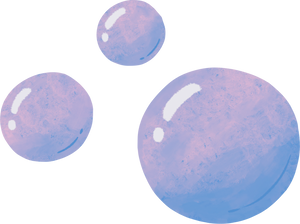 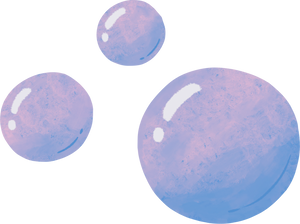 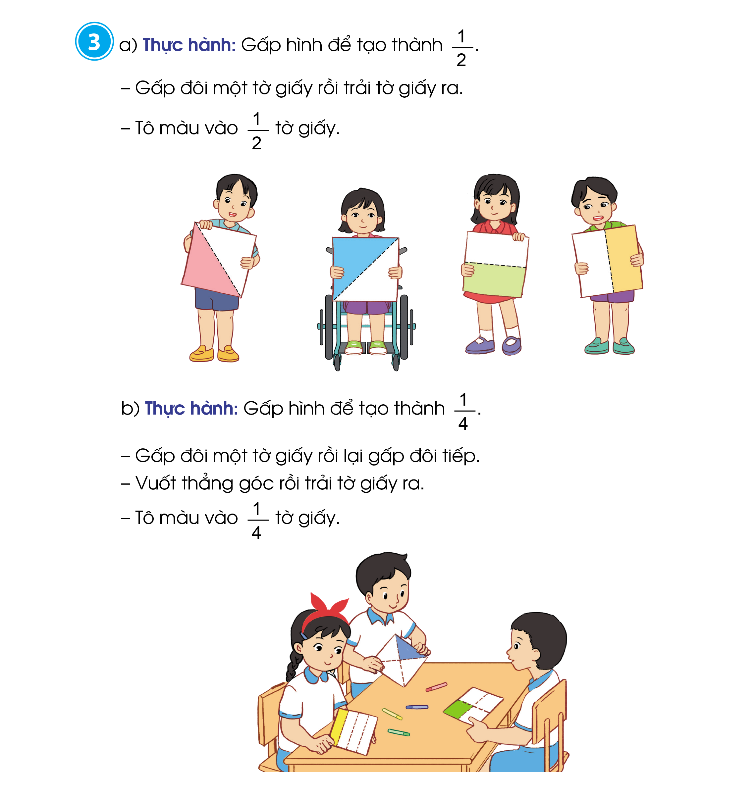 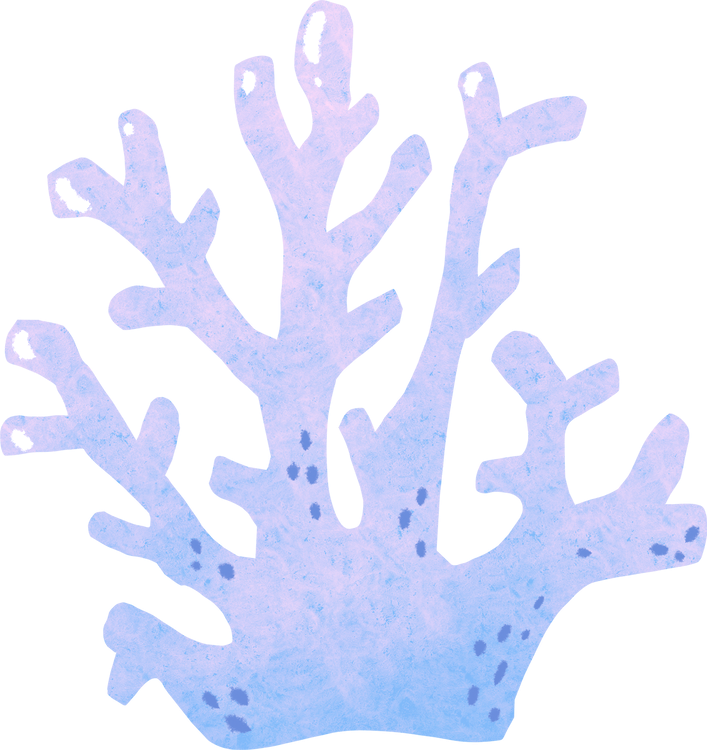 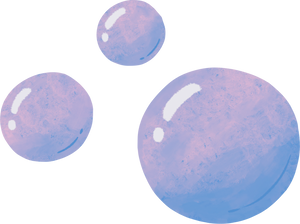 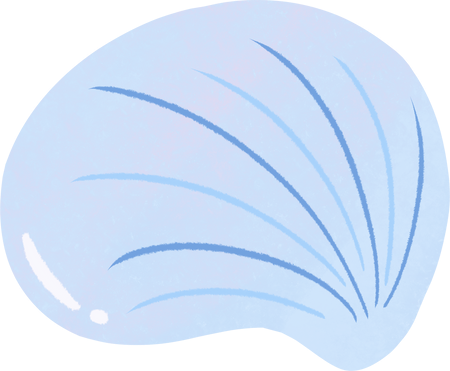 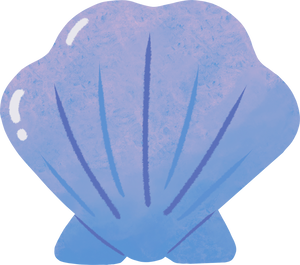 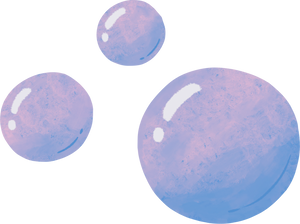 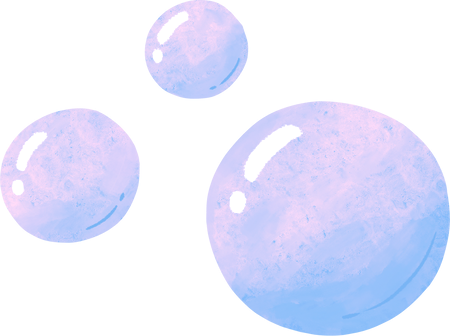 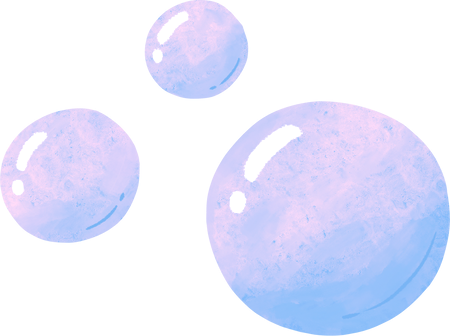 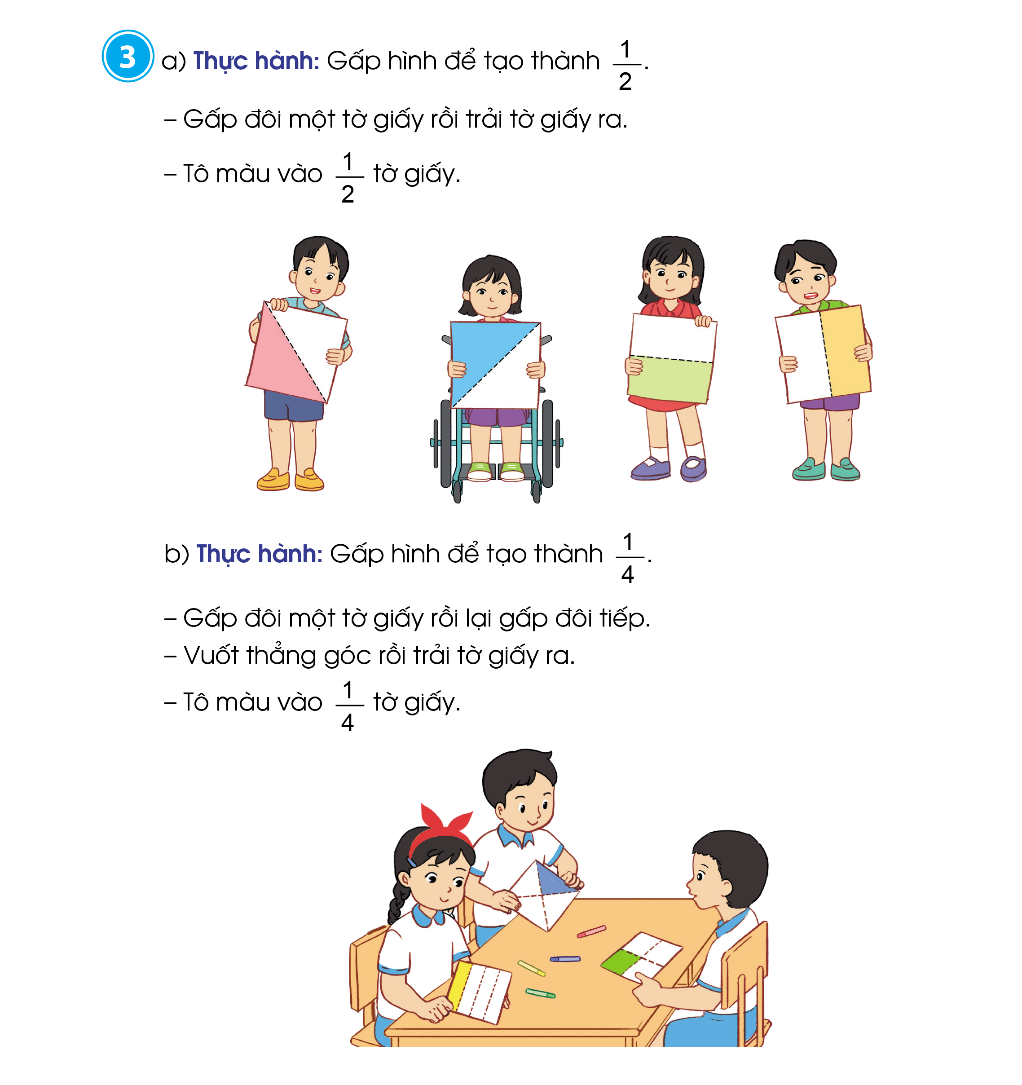 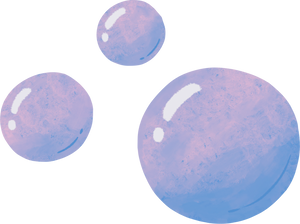 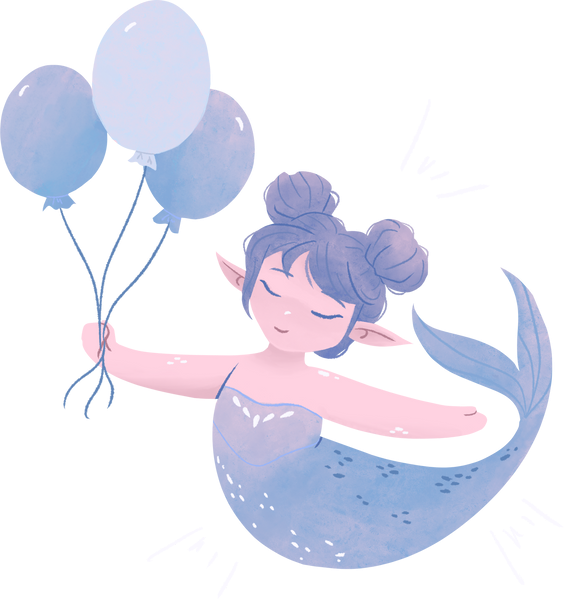 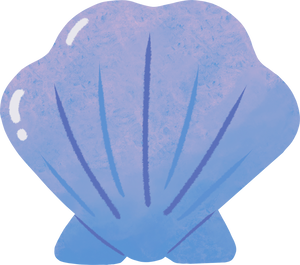 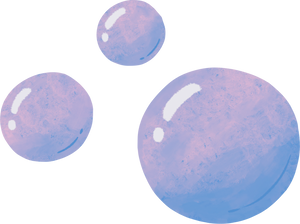 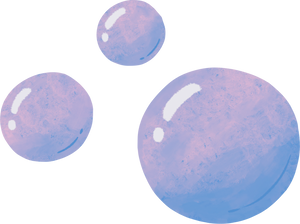 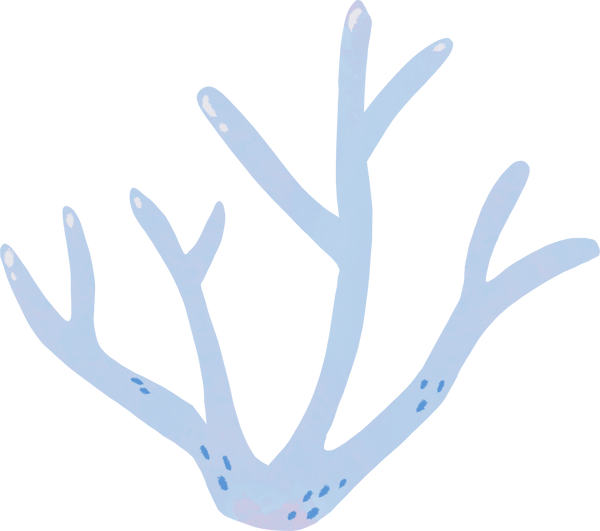 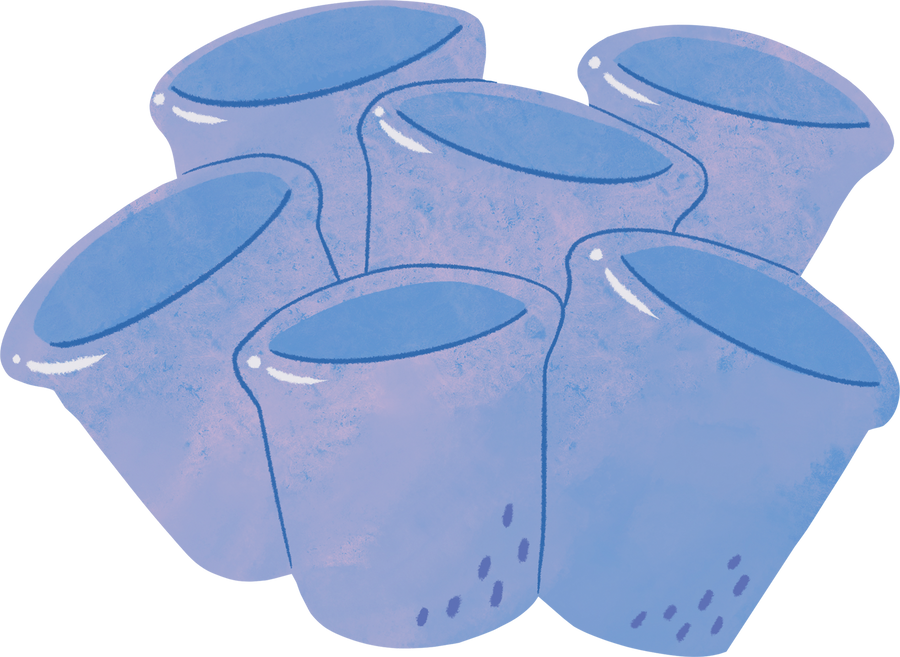 VẬN DỤNG
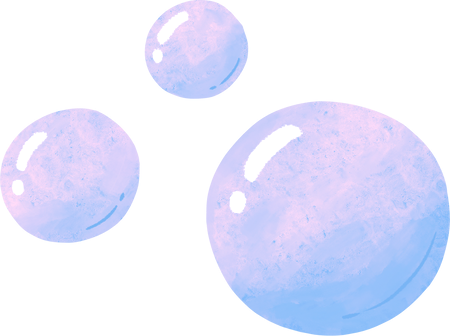 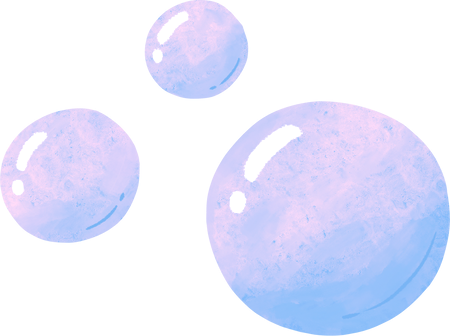 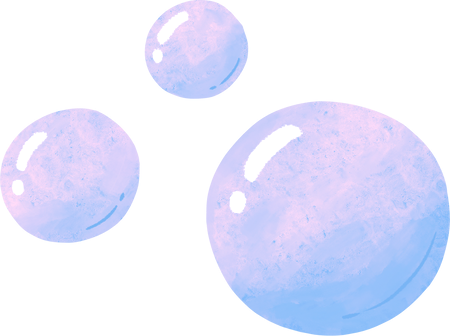 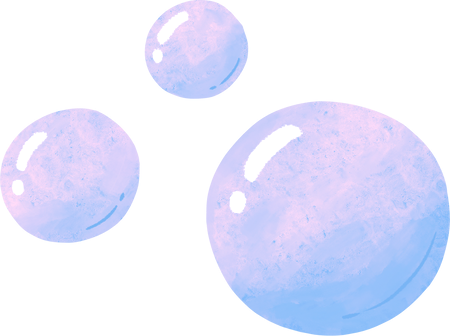 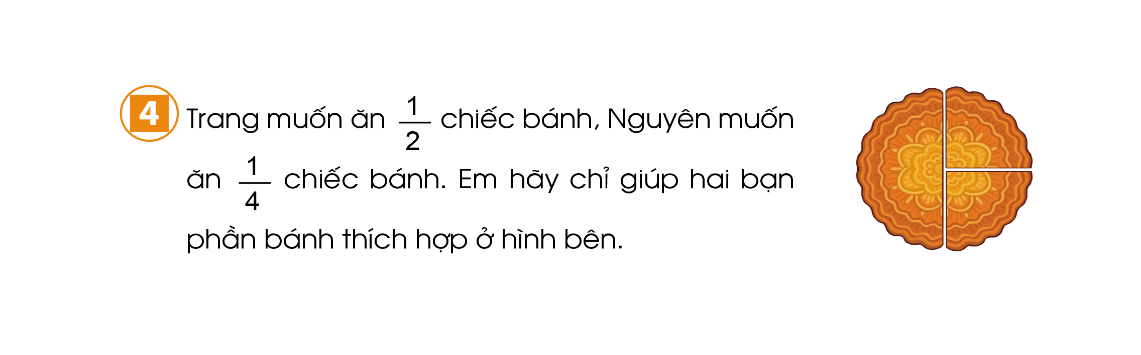 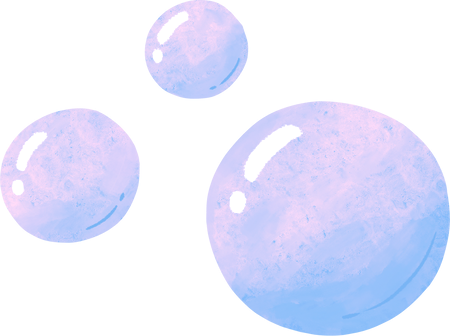 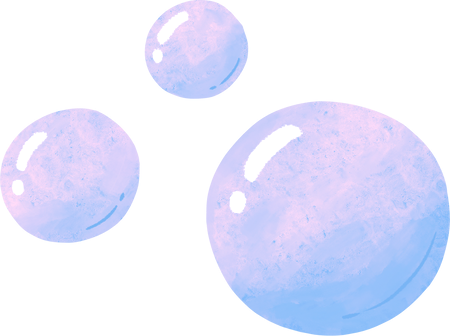 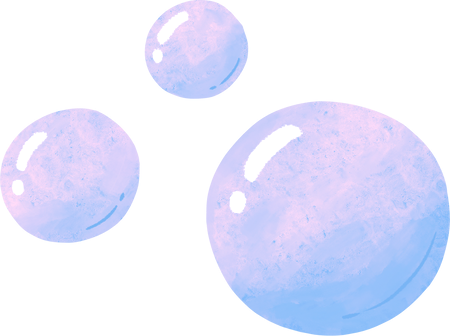 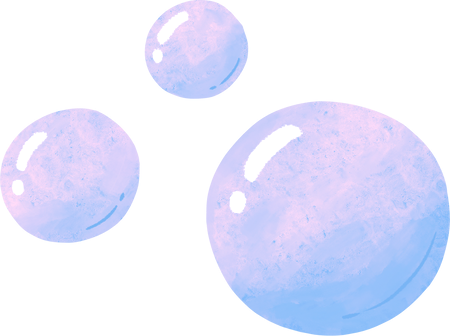 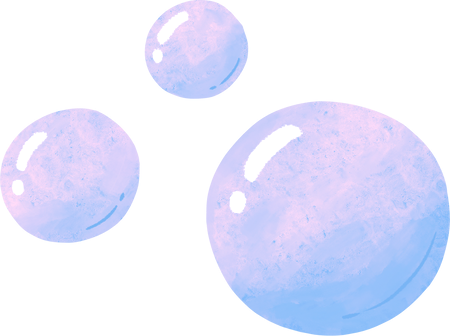 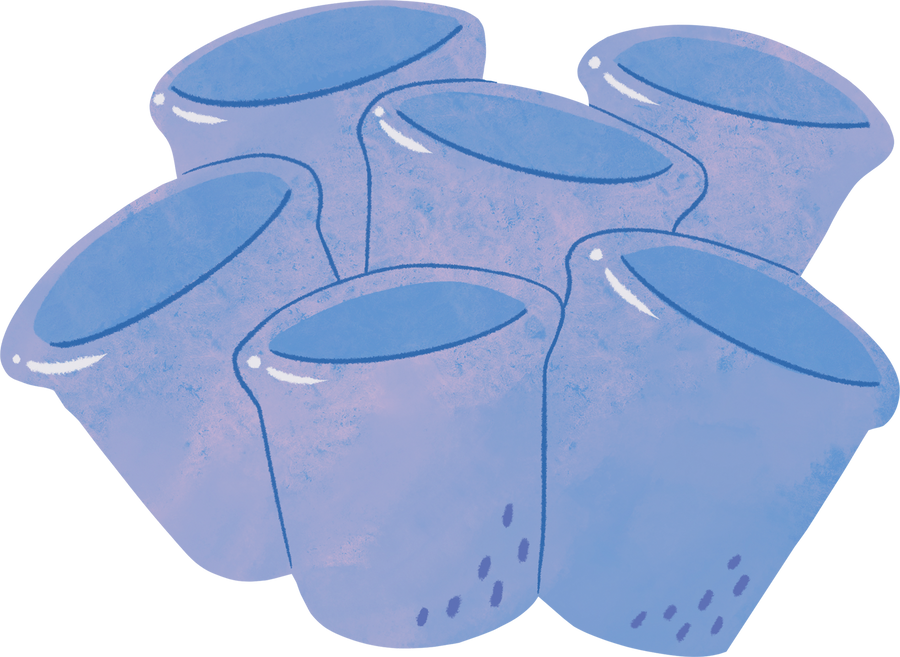 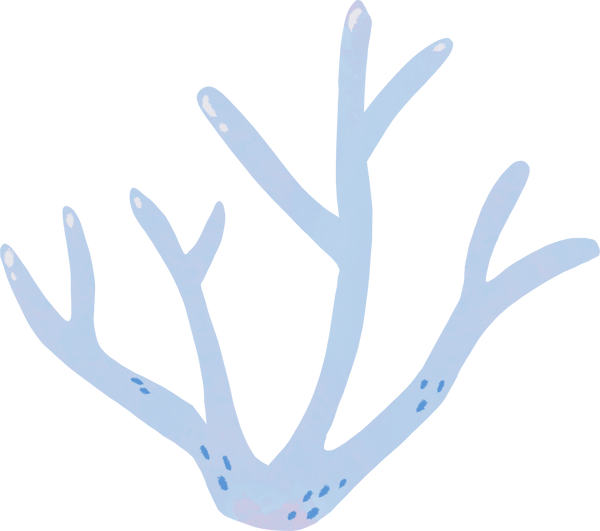 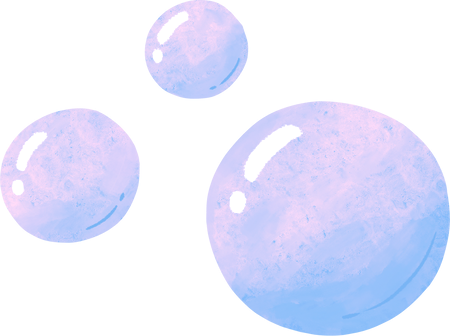 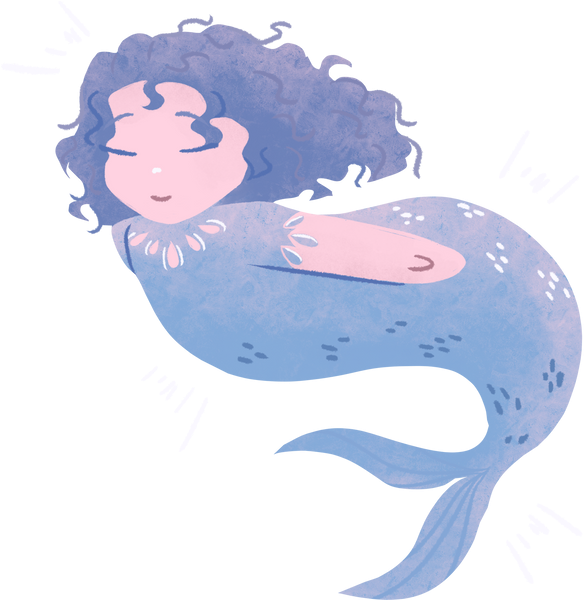 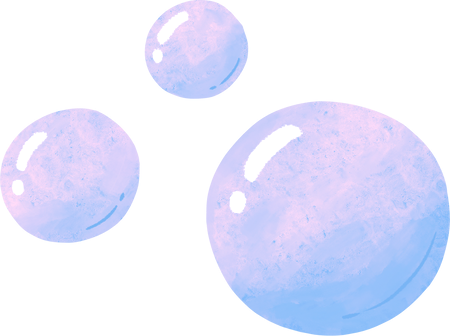 DẶN DÒ VỀ NHÀ
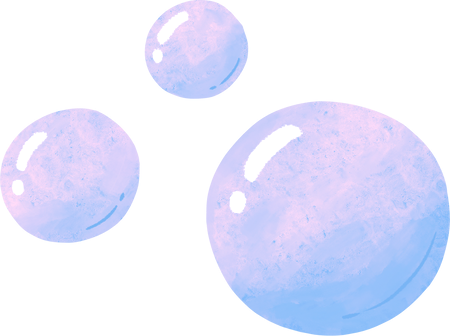 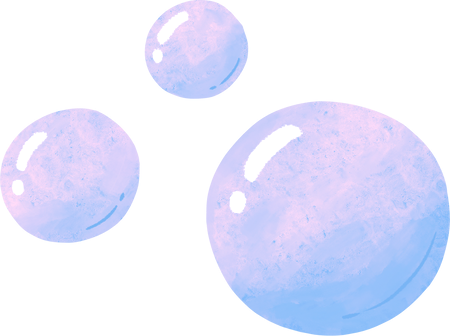 Lấy giấy hình vuông, gấp giấy và tô màu để biểu thị “một phần hai”, “một phần tư” và đọc cho người nhà nghe hình vẽ biểu thị điều gì?
Hướng dẫn mọi người cách gấp giấy.
Tìm hình ảnh và đồ vật trực quan biểu thị “một phần hai”, “một phần tư”.
Chuẩn bị 3 – 4 tờ giấy hình vuông để tiết sau thực hành gấp giấy.
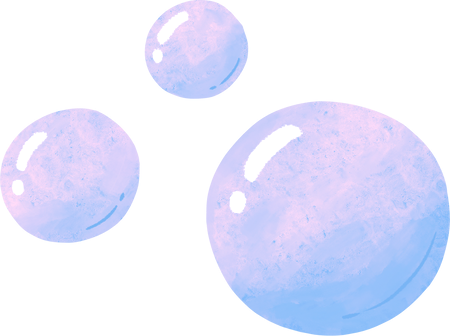 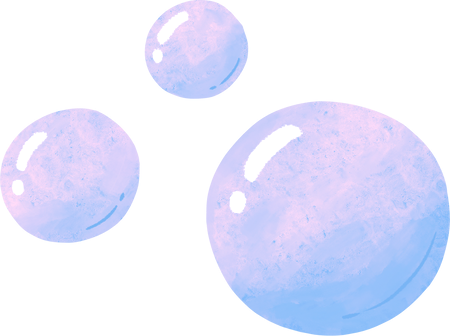 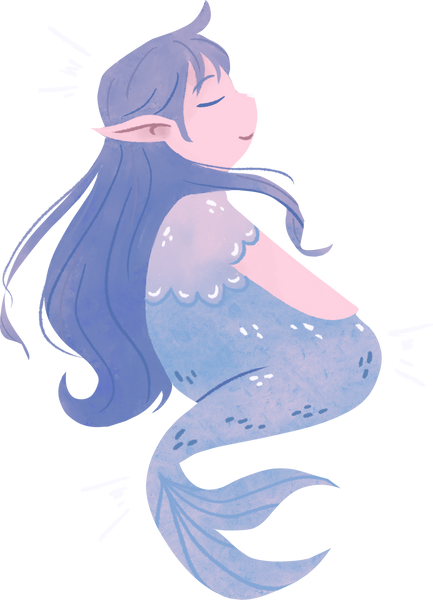 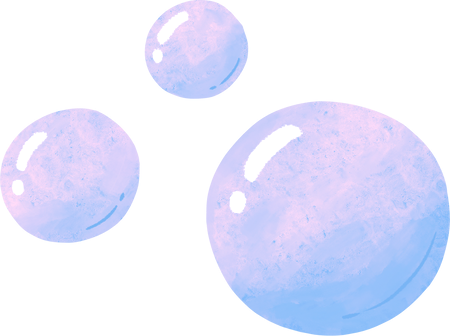 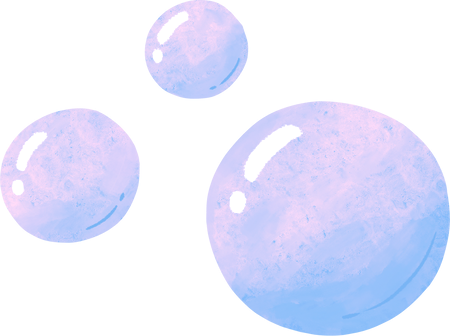 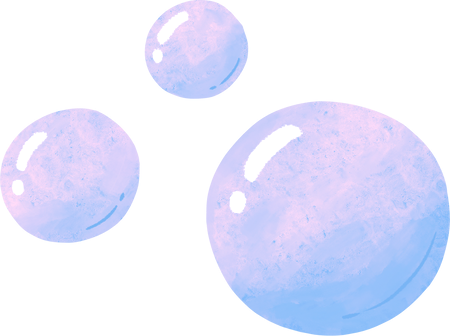 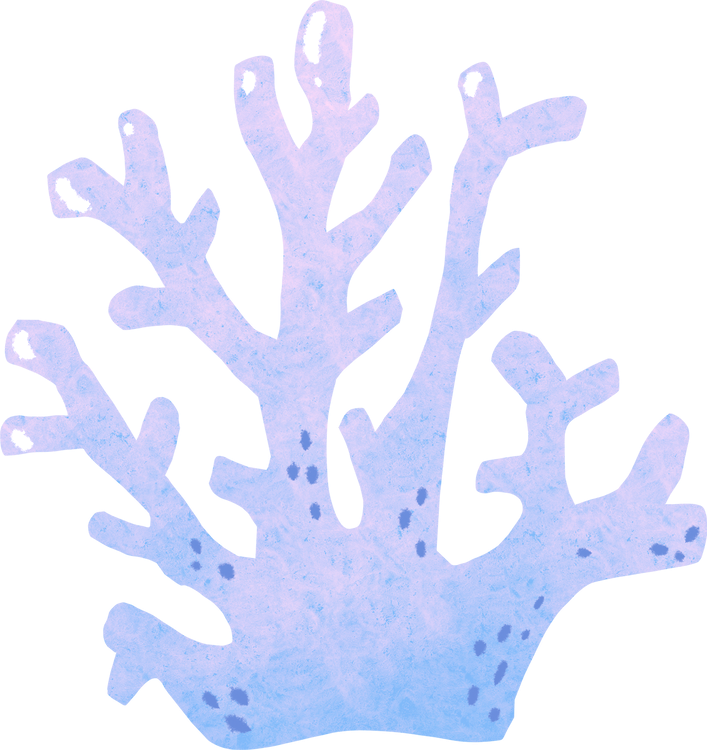 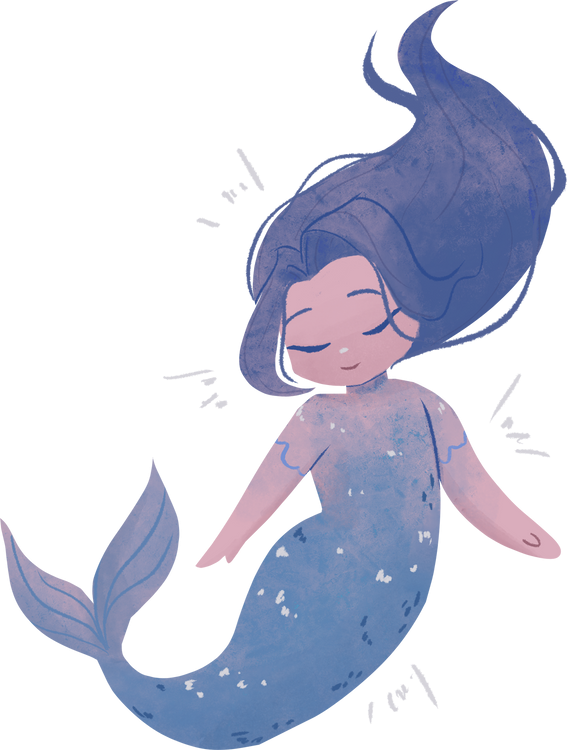 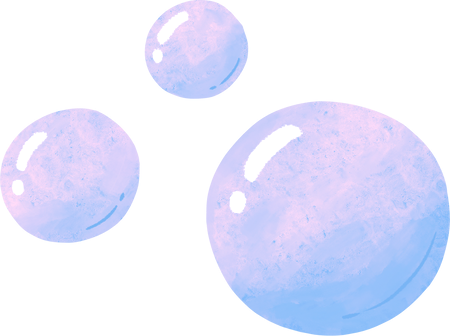 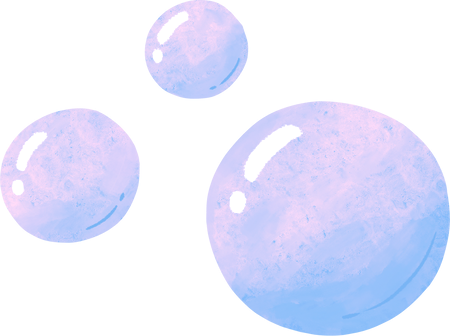 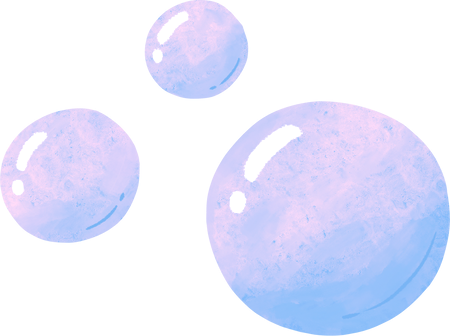 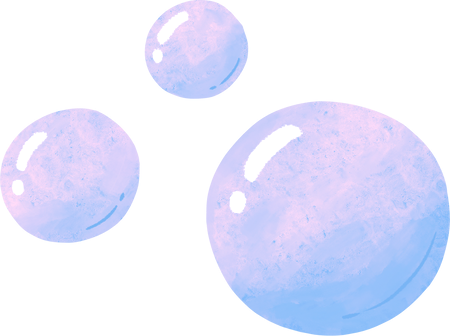 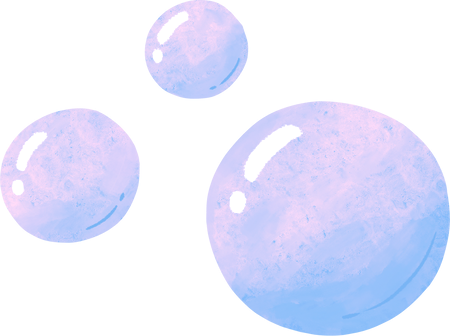 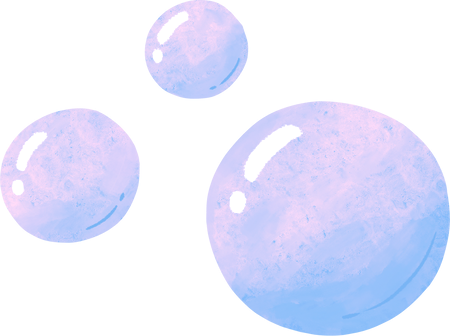 HẸN GẶP LẠI CÁC EM 
TRONG BUỔI HỌC TIẾP THEO
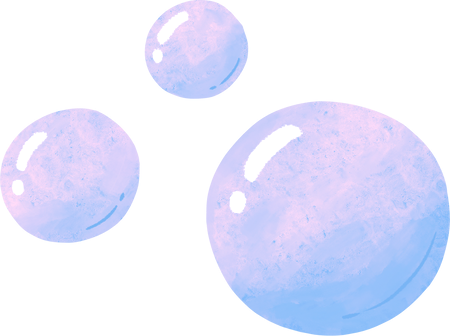 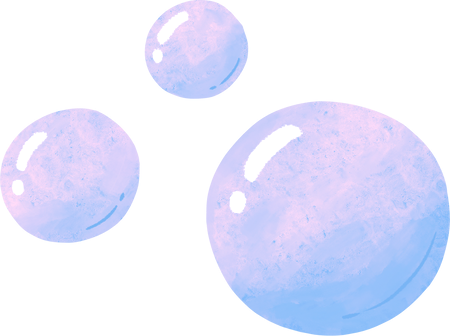 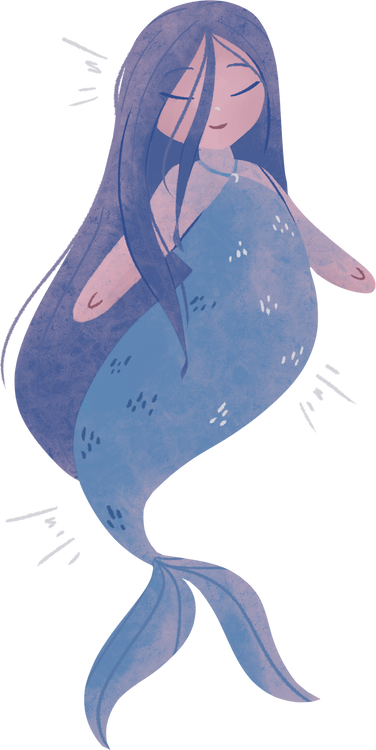 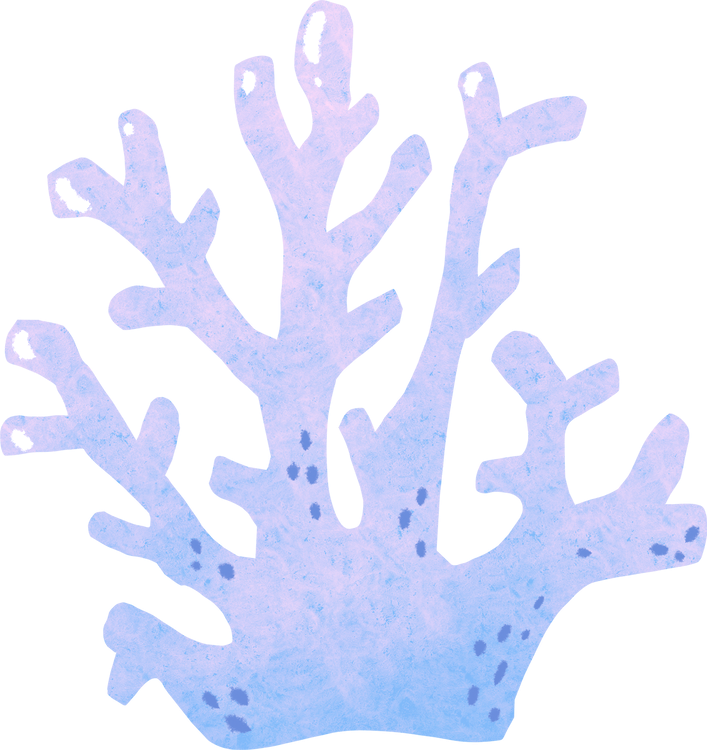 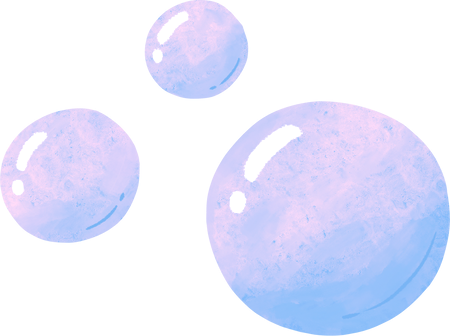 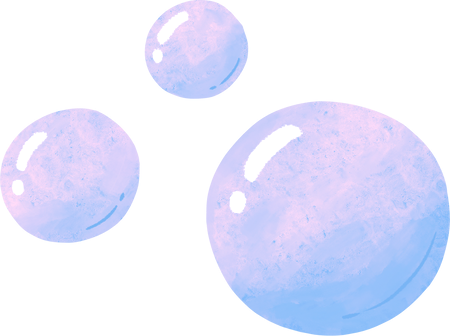 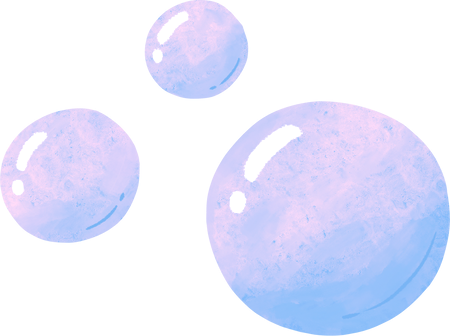 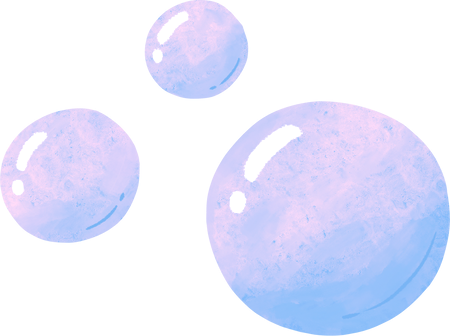